POhádková POSTAVA
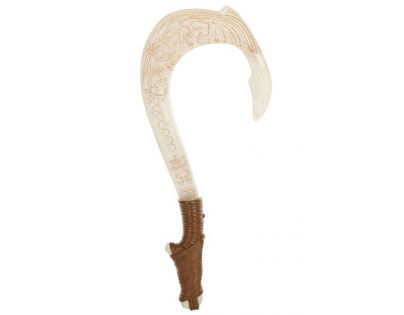 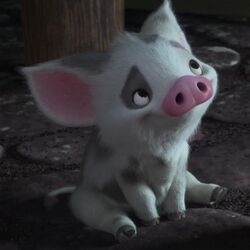 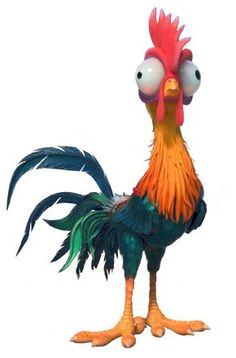 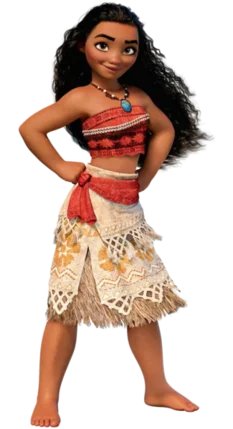 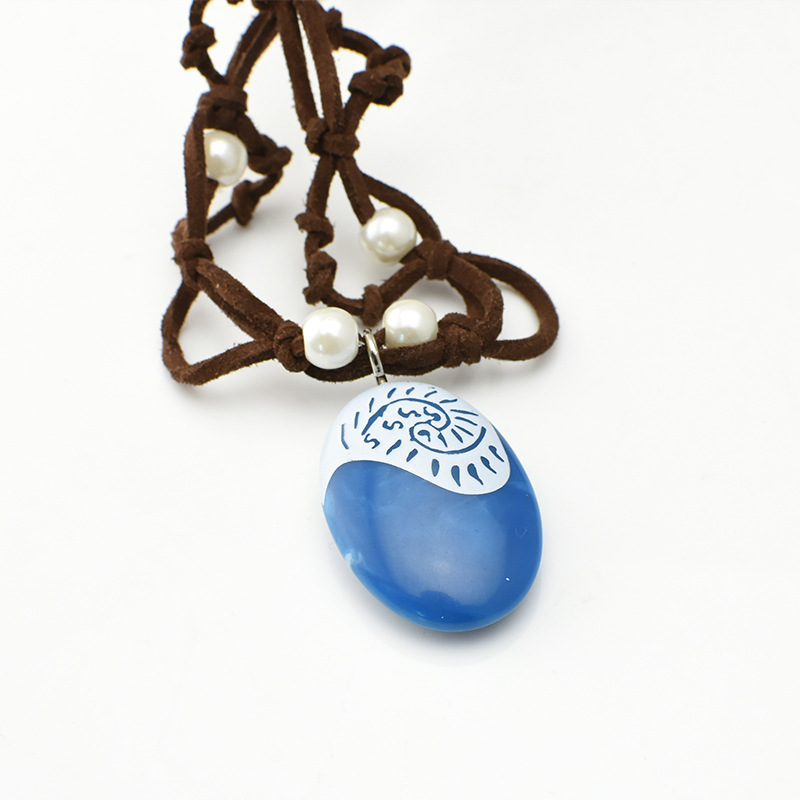 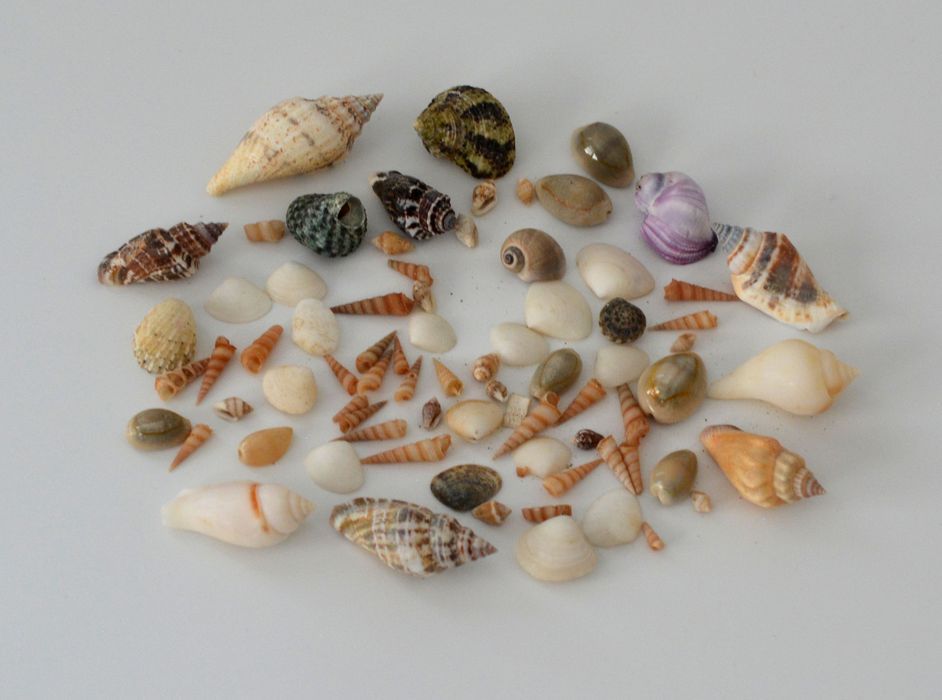